СПО, 9 клас, 05..05.2020р.
Тема  уроку:  КОНФЛІКТ або КОМПРОМІС: обирай правильно

Продовжуємо знайомитися із поняттями « конфлікт», « конфліктна ситуація », «компроміс». Сьогодні ви будете самостійно аналізувати  типові  життєві ситуації та знаходити вірні рішення.
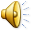 Інтерактивна вправа «Асоціативний кущ».

    Маючи власні знання проведемо вправу «Асоціативний кущ» «конфлікт». Ваше завдання на аркуші паперу написати пару слів, які асоціюються у вас зі словом «Конфлікт».
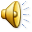 Варіанти відповіді: боротьба, зло, агресія, війна, жах, вибух, ворожнеча, ненависть, обзивання, бійка, удар, сльози, сум, роздратування, недовіра, біль.
Обговорення  ситуації « Знайди істину». 
 Послухайте різні  ситуації і скажіть, яка ж причина конфлікту.
Ситуація 1 У класі хтось розмалював парту. Коли класний керівник помітив це, то почав вимагати від учня, який за нею сидів, пояснень: навіщо він це зробив? Учень відповів, що зробив це не він. Класний керівник наполягав на тому, що учень - господар свого робочого місця, і повинен слідкувати за тим, що твориться з його партою.

- Чи можемо ми сказати, що виник конфлікт між класним керівником і учнем? 
- Яка виникає проблема? (Збереження шкільного майна). 
- Місце конфлікту (Школа) 
- Як би ви вирішили цю проблему?
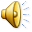 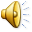 Ситуація 2

 Мама вирішила перевірити щоденник доньки. Коли вона взяла щоденник, то з нього випав згорнутий в декілька разів листочок.    Мама розгорнула листочок та побачила, що це записка. Коли мама читала записку, то дочка зайшла до кімнати і побачила це. Дівчинка вирвала з рук мами записку. Мама почала кричати на доньку. Дівчинка хлопнула дверима та закрилася в кімнаті. 
      - Хто бере участь в конфлікті?
      - Хто винен в ньому?
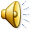 Ситуація 3
 
Група підлітків зібралася послухати музику. Думки розділилися: одні хотіли слухати поп-музику, а інші були любителями рок музики. Виник спір, який міг перерости у велику сварку. Але раптово один з підлітків, згадав мультфільм про кота Леопольда, голосно крикнув: «Друзі! Давайте жити дружньо!». Усім стало смішно та весело. Всі швиденько домовилися слухати музику по-черзі: спочатку поп, а потім рок. Всі залишились задоволені.
Завдяки чому вдалося уникнути конфлікту?
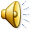 Ситуація 4 

Ніна прийшла із школи. Пообідала. Перевдягнулась. Пригадала, що мама просила вимити підлогу і начистити картоплі. Часу було ще достатньо, щоб виконати роботу до приходу матері. Саме в цей момент прийшла подруга Катруся. Пішли погратись. І... загрались. Ніна повернулась смерком, коли мама була дома.
    Як ви думаєте, чи виникне конфлікт  і між ким у цих ситуаціях?   
    Ваші дії в такій ситуації, щоб уникнути конфлікту.
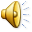 Ситуація 5

Уяви, що ти разом з друзями знайшов загублений вчителем листок. На ньому – розв’язання завдань завтрашньої контрольної роботи. Друзі сказали тобі, якщо не скажеш вчителеві, то всім забезпечені хороші оцінки з контрольної роботи. 

А як зробиш ти?
Гра «Конфліктна особа»
      Візьміть аркуш  білого паперу. Подумайте і запишіть одне слово – прикметник, який, на вашу думку, характеризує конфліктну особу                     (підписувати аркуш не потрібно). Листочки прикріпити у групу таким чином, щоб усі учні могли бачити результат.
        Передбачувані відповіді:
      - агресивний;
      - дратівливий;
      - нервовий;
      - неспокійний;
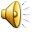 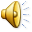 Розбір ситуацій з посмішкою
    А зараз давайте обговоримо ситуації з посмішкою

Ситуація 1. Ви отримуєте записку з вашим ім’ям : “А + В= Любов”. Ваша реакція... Обговорення.                          Фраза повинна бути з посмішкою..
Ситуація 2. Вам дуже смішно на уроці. Вчитель робить вам зауваження. Ви виправдовуєтеся.                  (з посмішкою).   Що скажете?
Ситуація 3. В автобусі ти випадково наступив на ногу хлопцю, який стояв поруч.   Твої дії?                                 ( відповідь з посмішкою)
На наступному уроці ми з вами складемо правила безконфліктної особи та переглянемо фільм.

До зустрічі, бувайте здорові. Не забувайте про вправи для очей, активні фізкультхвилинки та миття рук. Дякую за увагу.
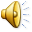